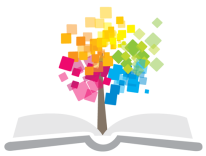 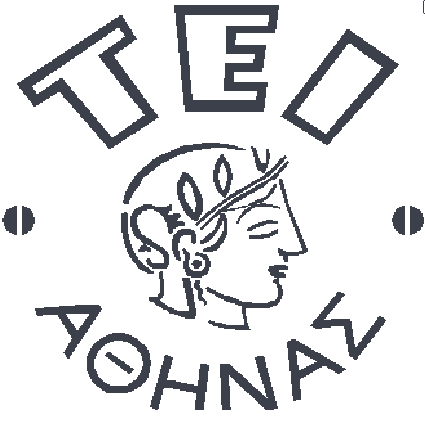 Ανοικτά Ακαδημαϊκά Μαθήματα στο ΤΕΙ Αθήνας
Αρχές Γενικής Λογιστικής
Ενότητα 4: Έννοια Λογαριασμού 
Κωνσταντίνος Πολίτης, Οικονομολόγος, MEd, MBA 
Καθηγητής  Εφαρμογών
Τμήμα Διοίκησης Τουριστικών Επιχειρήσεων
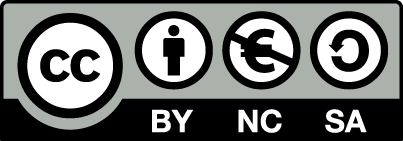 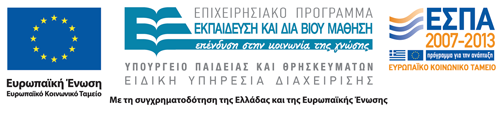 Έννοια λογαριασμού (1 από 14)
Ορισμός : Λογαριασμός είναι το μέσο με το οποίο παρακολουθούνται κατά χρονολογική σειρά οι μεταβολές των στοιχείων της περιουσίας μιας οικονομικής μονάδας.
Ο αριθμός των λογαριασμών μιας οικονομικής μονάδας εξαρτάται από :
Το αντικείμενο δράσης της.
Το μέγεθός της.
Τις υφιστάμενες νομοθετικές ρυθμίσεις.
Τις απαιτήσεις της διοίκησης για πληροφόρηση.
1
Έννοια λογαριασμού (2 από 14)
Βασικά στοιχεία κάθε λογαριασμού :
Τίτλος.
Χρονολογία Μεταβολής.
Αιτιολογία Μεταβολής.
Ποσό Μεταβολής.
Ο κωδικός του με βάση το Ε.Γ.Λ.Σ.
2
Έννοια λογαριασμού (3 από 14)
Πληροφοριακά στοιχεία λογαριασμού :
Υπόλοιπο
Ποσότητα
Τιμή αγοράς μονάδος
Όριο αποθέματος
Σελίδα Καθολικού ή Ημερολογίου
3
Έννοια λογαριασμού (4 από 14)
Μορφές λογαριασμών :
1η Μορφή :
4
Έννοια λογαριασμού (5 από 14)
Μορφές λογαριασμών:
2η Μορφή :
5
Έννοια λογαριασμού (6 από 14)
Μορφές λογαριασμών:
3η Μορφή:
6
Έννοια λογαριασμού (7 από 14)
Μορφές λογαριασμών:
4η Μορφή:
7
Έννοια λογαριασμού (8 από 14)
Μορφές λογαριασμών :
5η Μορφή :
8
Έννοια λογαριασμού (9 από 14)
Ορολογία σε σχέση με την έννοια του λογαριασμού :
Άνοιγμα λογαριασμού : Είναι η δημιουργία ενός νέου λογαριασμού και γίνεται στις εξής περιπτώσεις :
Στην έναρξη των εργασιών της επιχείρησης με βάση τον αρχικό Ισολογισμό.
Στην έναρξη κάθε διαχειριστικής χρήσης.
Κατά τη διάρκεια της χρήσης για τα νέα στοιχεία.
Στο τέλος της χρήσης για τις ανάγκες τακτοποίησης και κλεισίματος διάφορων λογαριασμών.
9
Έννοια λογαριασμού (10 από 14)
Καταχώρηση σε λογαριασμό : Είναι η ενημέρωση του λογαριασμού με τη μεταβολή του στοιχείου.
Χρέωση λογαριασμού σημαίνει η εγγραφή ποσού στη στήλη της χρέωσης (Χρεώνω ή Χρεώνεται ο λογαριασμός)
Πίστωση λογαριασμού σημαίνει η εγγραφή ποσού στη στήλη της πίστωσης (Πιστώνω ή Πιστώνεται ο λογαριασμός)
10
Έννοια λογαριασμού (11 από 14)
Υπόλοιπο  λογαριασμού : Είναι η διαφορά μεταξύ του αθροίσματος των συνολικών ποσών της χρέωσης και του αθροίσματος των συνολικών ποσών της πίστωσης ενός λογαριασμού.
Διακρίνουμε:
Χρεωστικό υπόλοιπο όταν το Α.Χ.>Α.Π.
Πιστωτικό υπόλοιπο όταν το Α.Χ.<Α.Π.
11
Έννοια λογαριασμού (12 από 14)
Εξισωμένος  λογαριασμός : Είναι ο λογαριασμός στον οποίον το άθροισμα των συνολικών ποσών της χρέωσης με το άθροισμα των συνολικών ποσών της πίστωσης είναι ίσο.
Δηλαδή:
    Α.Χ.= Α.Π.  και συνεπώς δεν υπάρχει υπόλοιπο.
12
Έννοια λογαριασμού (13 από 14)
Εξίσωση  λογαριασμού : Είναι η κάλυψη της διαφοράς μεταξύ του αθροίσματος των συνολικών ποσών της χρέωσης και του αθροίσματος των συνολικών ποσών της πίστωσης ενός λογαριασμού.
13
Έννοια λογαριασμού (14 από 14)
6. Κλείσιμο  λογαριασμού : 
Είναι η οριστική παύση της λειτουργίας του, γιατί εξισώθηκε,  για λόγους όπως :
Οριστικό τέλος του περιουσιακού στοιχείου που παρακολουθεί.
Μεταφοράς του λογαριασμού.
Κλείσιμο λόγω εργασιών τέλους χρήσης.
14
Τέλος Ενότητας
Σας ευχαριστώ πολύ
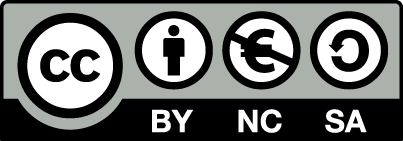 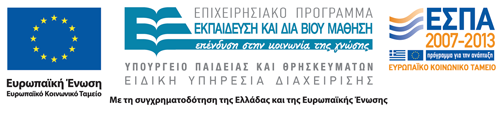 Σημειώματα
Σημείωμα Αναφοράς
Copyright Τεχνολογικό Εκπαιδευτικό Ίδρυμα Αθήνας, Κωνσταντίνος Πολίτης 2014. Κωνσταντίνος Πολίτης. «Αρχές Γενικής Λογιστικής. Ενότητα 4: Έννοια Λογαριασμού». Έκδοση: 1.0. Αθήνα 2014. Διαθέσιμο από τη δικτυακή διεύθυνση: ocp.teiath.gr.
Σημείωμα Αδειοδότησης
Το παρόν υλικό διατίθεται με τους όρους της άδειας χρήσης Creative Commons Αναφορά, Μη Εμπορική Χρήση Παρόμοια Διανομή 4.0 [1] ή μεταγενέστερη, Διεθνής Έκδοση.   Εξαιρούνται τα αυτοτελή έργα τρίτων π.χ. φωτογραφίες, διαγράμματα κ.λ.π., τα οποία εμπεριέχονται σε αυτό. Οι όροι χρήσης των έργων τρίτων επεξηγούνται στη διαφάνεια  «Επεξήγηση όρων χρήσης έργων τρίτων». 
Τα έργα για τα οποία έχει ζητηθεί άδεια  αναφέρονται στο «Σημείωμα  Χρήσης Έργων Τρίτων».
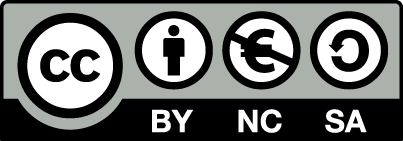 [1] http://creativecommons.org/licenses/by-nc-sa/4.0/ 
Ως Μη Εμπορική ορίζεται η χρήση:
που δεν περιλαμβάνει άμεσο ή έμμεσο οικονομικό όφελος από την χρήση του έργου, για το διανομέα του έργου και αδειοδόχο
που δεν περιλαμβάνει οικονομική συναλλαγή ως προϋπόθεση για τη χρήση ή πρόσβαση στο έργο
που δεν προσπορίζει στο διανομέα του έργου και αδειοδόχο έμμεσο οικονομικό όφελος (π.χ. διαφημίσεις) από την προβολή του έργου σε διαδικτυακό τόπο
Ο δικαιούχος μπορεί να παρέχει στον αδειοδόχο ξεχωριστή άδεια να χρησιμοποιεί το έργο για εμπορική χρήση, εφόσον αυτό του ζητηθεί.
Επεξήγηση όρων χρήσης έργων τρίτων
Δεν επιτρέπεται η επαναχρησιμοποίηση του έργου, παρά μόνο εάν ζητηθεί εκ νέου άδεια από το δημιουργό.
©
διαθέσιμο με άδεια CC-BY
Επιτρέπεται η επαναχρησιμοποίηση του έργου και η δημιουργία παραγώγων αυτού με απλή αναφορά του δημιουργού.
διαθέσιμο με άδεια CC-BY-SA
Επιτρέπεται η επαναχρησιμοποίηση του έργου με αναφορά του δημιουργού, και διάθεση του έργου ή του παράγωγου αυτού με την ίδια άδεια.
διαθέσιμο με άδεια CC-BY-ND
Επιτρέπεται η επαναχρησιμοποίηση του έργου με αναφορά του δημιουργού. 
Δεν επιτρέπεται η δημιουργία παραγώγων του έργου.
διαθέσιμο με άδεια CC-BY-NC
Επιτρέπεται η επαναχρησιμοποίηση του έργου με αναφορά του δημιουργού. 
Δεν επιτρέπεται η εμπορική χρήση του έργου.
Επιτρέπεται η επαναχρησιμοποίηση του έργου με αναφορά του δημιουργού
και διάθεση του έργου ή του παράγωγου αυτού με την ίδια άδεια.
Δεν επιτρέπεται η εμπορική χρήση του έργου.
διαθέσιμο με άδεια CC-BY-NC-SA
διαθέσιμο με άδεια CC-BY-NC-ND
Επιτρέπεται η επαναχρησιμοποίηση του έργου με αναφορά του δημιουργού.
Δεν επιτρέπεται η εμπορική χρήση του έργου και η δημιουργία παραγώγων του.
διαθέσιμο με άδεια 
CC0 Public Domain
Επιτρέπεται η επαναχρησιμοποίηση του έργου, η δημιουργία παραγώγων αυτού και η εμπορική του χρήση, χωρίς αναφορά του δημιουργού.
Επιτρέπεται η επαναχρησιμοποίηση του έργου, η δημιουργία παραγώγων αυτού και η εμπορική του χρήση, χωρίς αναφορά του δημιουργού.
διαθέσιμο ως κοινό κτήμα
χωρίς σήμανση
Συνήθως δεν επιτρέπεται η επαναχρησιμοποίηση του έργου.
19
Διατήρηση Σημειωμάτων
Οποιαδήποτε αναπαραγωγή ή διασκευή του υλικού θα πρέπει να συμπεριλαμβάνει:
το Σημείωμα Αναφοράς
το Σημείωμα Αδειοδότησης
τη δήλωση Διατήρησης Σημειωμάτων
το Σημείωμα Χρήσης Έργων Τρίτων (εφόσον υπάρχει)
μαζί με τους συνοδευόμενους υπερσυνδέσμους.
Χρηματοδότηση
Το παρόν εκπαιδευτικό υλικό έχει αναπτυχθεί στo πλαίσιo του εκπαιδευτικού έργου του διδάσκοντα.
Το έργο «Ανοικτά Ακαδημαϊκά Μαθήματα στο ΤΕΙ Αθηνών» έχει χρηματοδοτήσει μόνο την αναδιαμόρφωση του εκπαιδευτικού υλικού. 
Το έργο υλοποιείται στο πλαίσιο του Επιχειρησιακού Προγράμματος «Εκπαίδευση και Δια Βίου Μάθηση» και συγχρηματοδοτείται από την Ευρωπαϊκή Ένωση (Ευρωπαϊκό Κοινωνικό Ταμείο) και από εθνικούς πόρους.
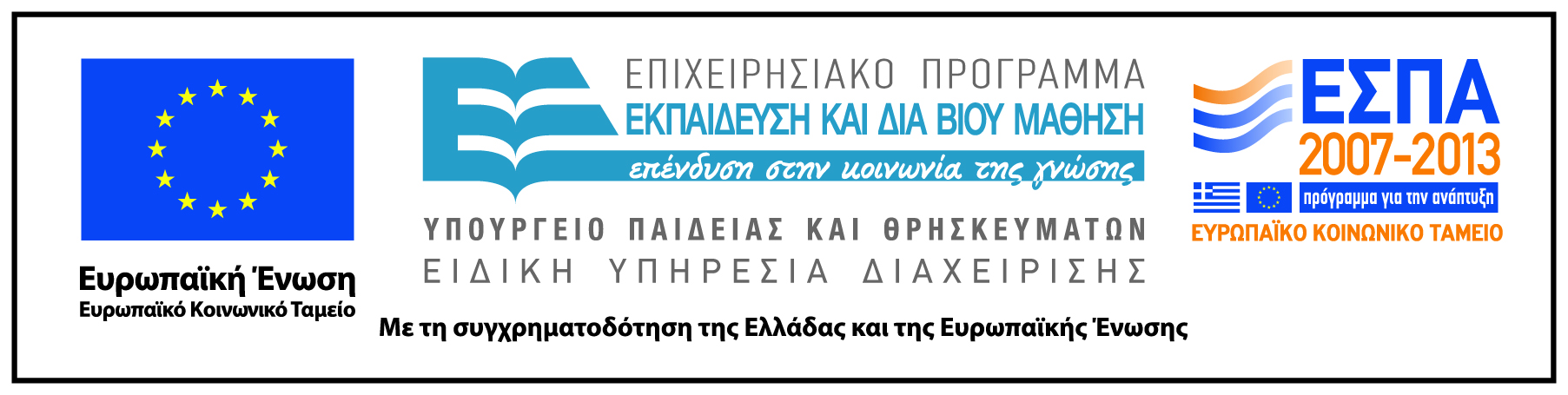